Liikevaihdon määrän kehitys toimialoittainTurun seutukunnassa 2010 tammikuu–2023 maaliskuu
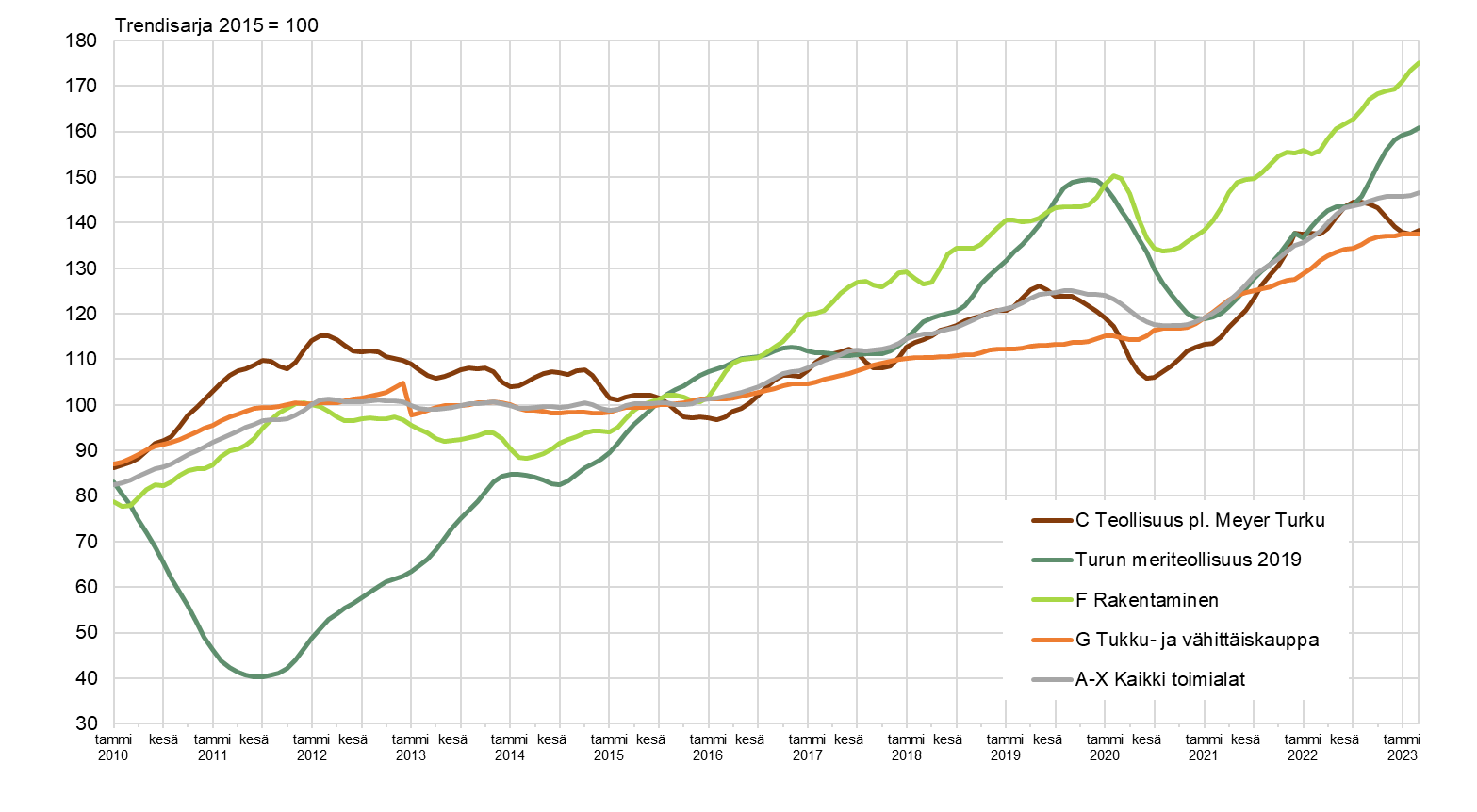 1
Lähde: Tilastokeskus, Asiakaskohtainen suhdannepalvelu
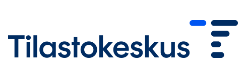 27.6.2023